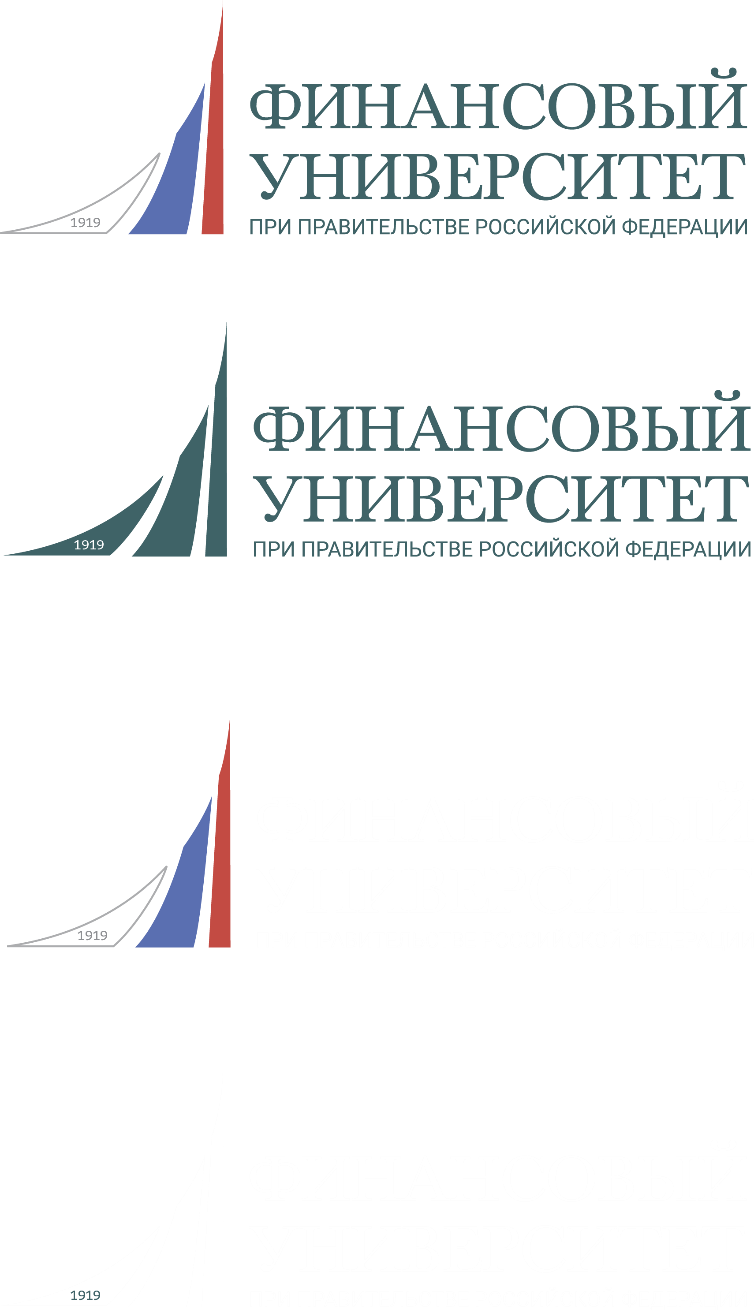 Бюджетный процесс: открытость и клиентоцентричность
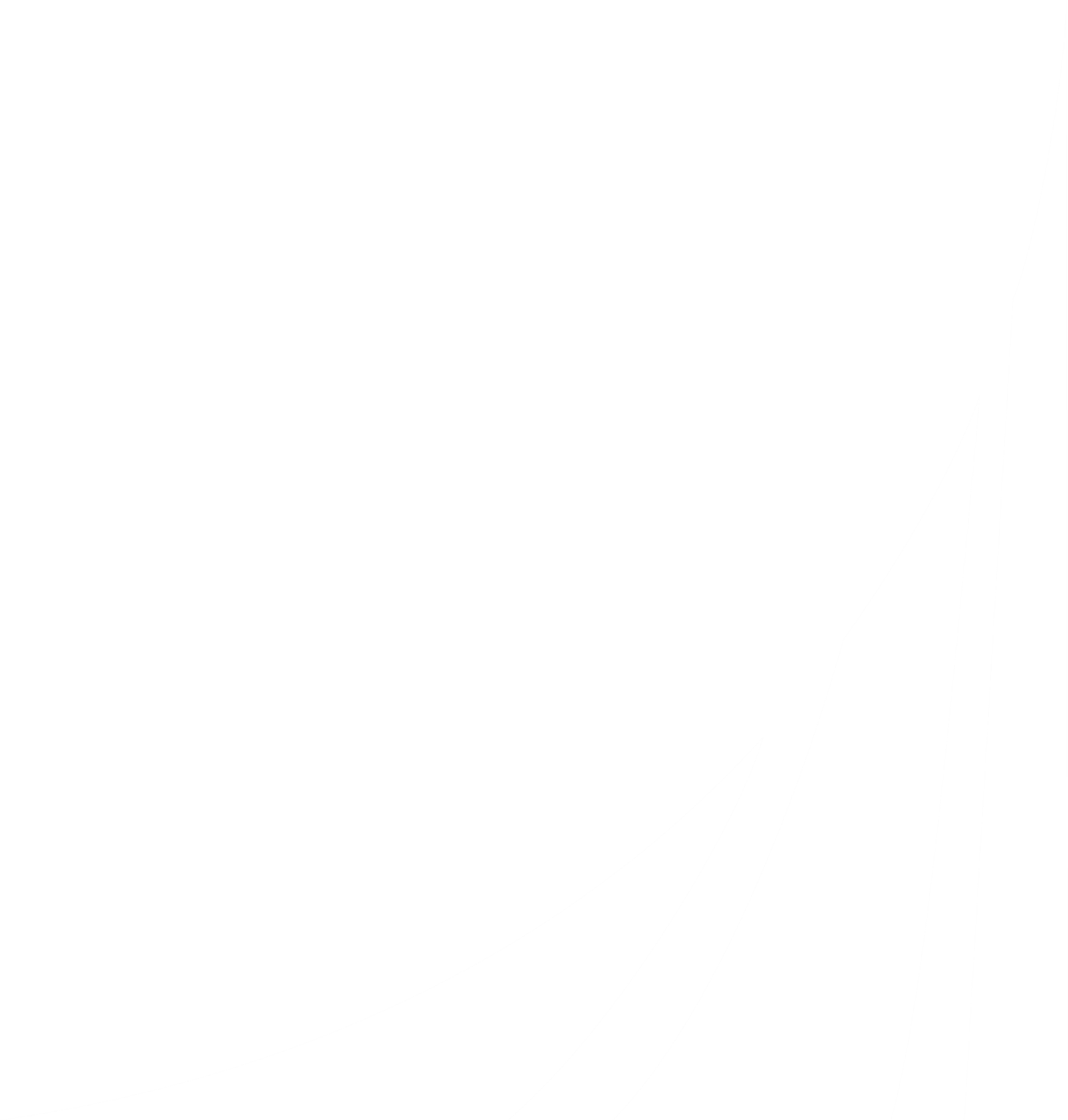 Солянникова С.П.,
проректор по научной работе 
Финансового университета
бюджетнаЯ открытость
«Бюджетный процесс должен быть инклюзивным, активным и реалистичным» 
(Draft PRINCIPLES OF BUDGETARY GOVERNANCE, ОЭСР, 2013) 

Предполагает открытость для общества:
информации о задачах бюджетно-налоговой политики
финансовой отчетности по операциям в секторе государственного управления
бюджетных прогнозов
Бюджетных рисков

Предусматривает:
- легкость доступа к надежной, всесторонней̆, своевременной̆, понятной̆ и сопоставимой̆ информации о деятельности всех институциональных единиц сектора государственного управления с оценкой государственных  активов, пассивов, обязательств 
- публикацию бюджетных отчетов в форматах открытых данных, которые можно легко загрузить, проанализировать и использовать
Инструменты обеспечения бюджетной открытости
1) Порталы открытых бюджетных данных
2) Рейтинги оценки открытости бюджетных данных 
3) Отчеты о результатах реализации целевых программ и использовании бюджетных средств
4) Практики инициативного бюджетирования и другие формы идентификации интересов потребителей государственных и муниципальных услуг (публичные слушания, опросы, платформы)
Проблемы обеспечения бюджетной открытости
- Степень детализации данных и качество анализа 
- Пассивность субъектов управления финансами государственного сектора, ориентация  
- Необходимость повышения качества бюджетов для граждан
- Верификация информации, получаемой в рамках инициативного бюджетирования
Вопросы повышения бюджетной открытости
- обеспечение сопоставимости показателей бюджетной, статистической и бухгалтерской отчетности в части отражения безналичных потоков и стоимостной оценки государственных активов и обязательств 
- обеспечение поискового удобства информации 
- качество раскрытия информации о налоговых расходах
- раскрытие информации о бюджетных рисках
- усиления финансового надзора за организациями с государственным участием
Требования  к работе с данными
- Внутренние системы хранения и обновления данных ( Big Data, Data Reports / DashBoards и т.п.)
Системы должны быть интегрированы между собой и постоянно обогащаться данными из различных источников, в т.ч. из внешних источников  данных 
- Системы первичной регистрации данных, позволяющие управлять качеством данных 
- Аналитические приложения
- Системы количественной оценки рисков, а также их валидации, позволяющие создавать, отлаживать, применять модели, оценивающие идентифицированные виды рисков 
- Транзакционные системы (подключение к внешним сервисам, процессинг)
1
1
2
2
3
4
Клиентоцентричность бюджетного процесса
Законодательным органам власти, институтам гражданского общества  и гражданам необходимо владеть информацией не только о том, что расходуется, но и о том, какие государственные услуги фактически предоставляются, по каким стандартам качества и с какой степенью эффективности
Мониторинг полученных результатов и их сравнение с заявленными целевыми ориентирами, а также с лучшими практиками
Программные расходы должны регулярно подвергаться объективной критической оценке, периодически необходимо проводить ревизию всех  бюджетных расходов и производить их переоценку на  предмет соответствие стратегическим задачам социально-экономического развития страны и адекватности современным вызовам
02
Результаты социологического опроса
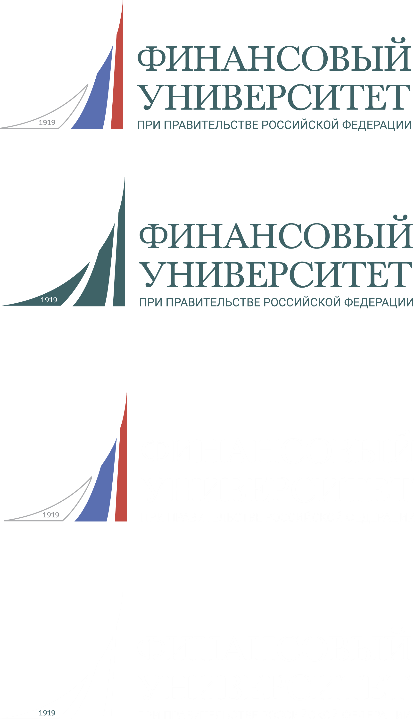 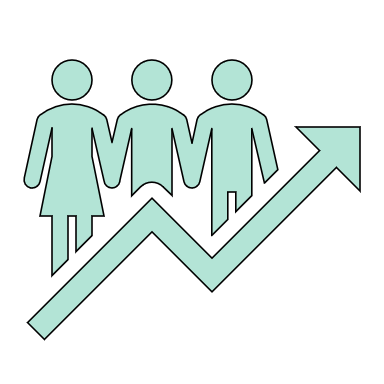 Оценки удовлетворенности апробируемыми социальными услугами
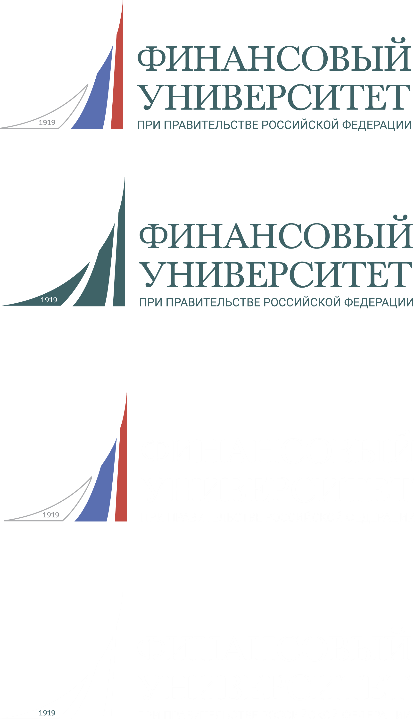 Новая программа повышения квалификаций для сотрудников главных распорядителей средств, финансовых органов субъектов Российской Федерации
Магистерская программа
Цель программы: дать уникальные практико-ориентированные знания в области разработки и исполнения бюджетов публично-правовых образований на основе программно-проектных принципов, применения инструментов финансового менеджмента в государственном секторе
«
Цель программы: раскрыть правила предоставления целевых средств и отбор получателей субсидий, особенности казначейского обслуживания, казначейского сопровождения целевых средств, проведения бюджетного мониторинга

Контакты: crdo@fa.ru;                   +7 (499) 943-93-14

Куратор программы: Саакян Т.В.
Знать
 правила предоставления целевых средств из бюджета юридическим лицам и правила отбора на получение субсидий;
 основы казначейского обслуживания в системе казначейских платежей;
 виды казначейского сопровождения целевых средств требования к формированию и утверждению Сведений об операциях                               с целевыми средствами;
 общие требования к порядку санкционирования операций на лицевом счете участника казначейского сопровождения                                и проведения проверок за использованием целевых средств; 
 методы и этапы бюджетного мониторинга.
«
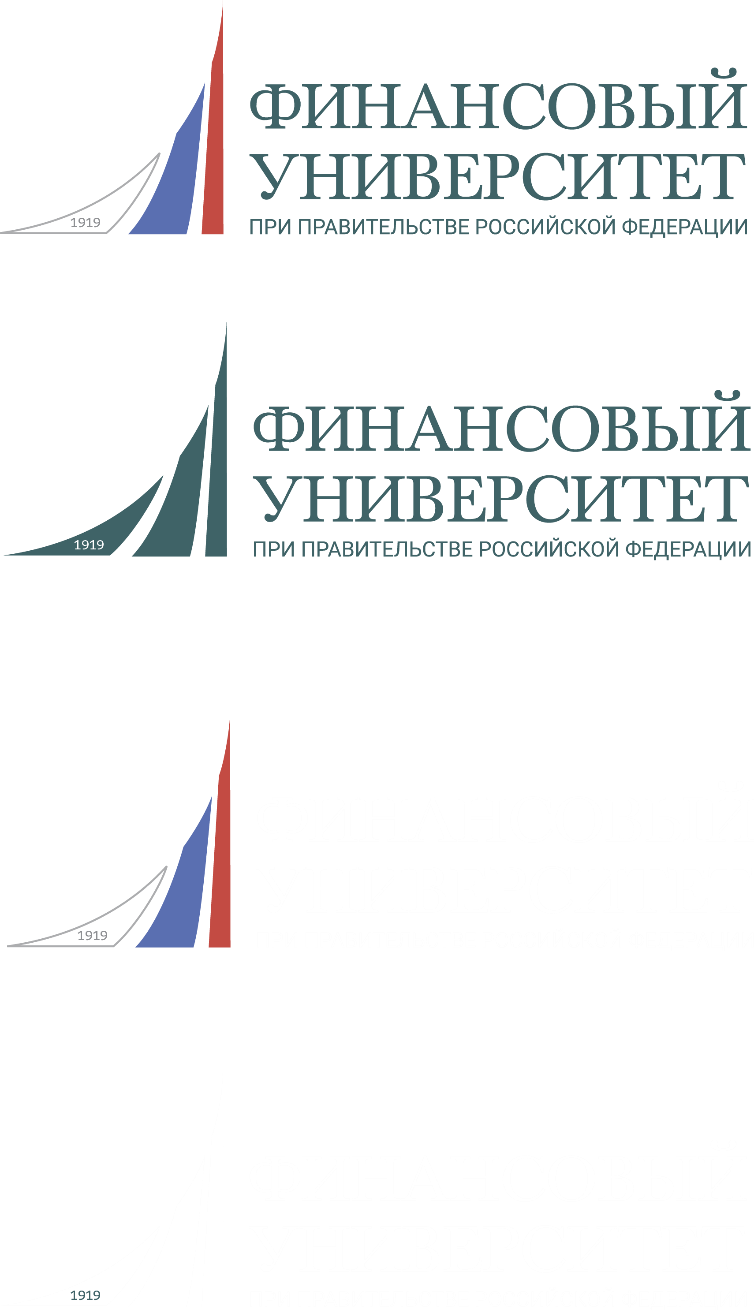 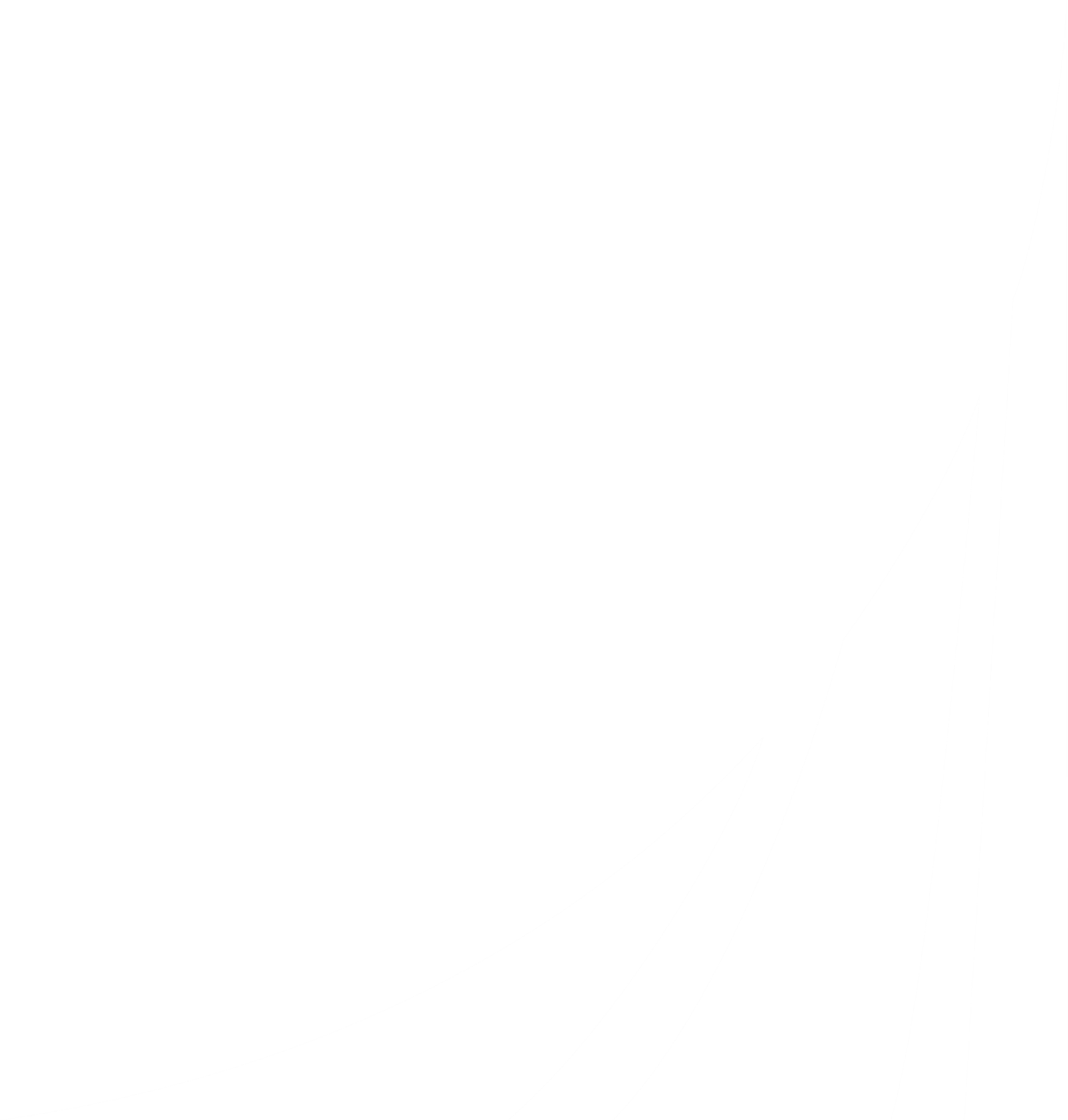 Спасибо за внимание!
Солянникова Светлана Петровна,
проректор по научной работе 
Финансового университета

e-mail: SSolyannikova@fa.ru
тел.: 8 (499) 943-9989